Васильківський фаховий коледж ВНЗ «Відкритий міжнародний університет розвитку людини «Україна»Навчальна дисципліна   Інформаційні технології Викладач – Єременко Олександр Іванович
Тема 4. Інформаційні системи та процеси 








2022 р.
План лекції
1. Поняття інформаційної системи ……………………………….........2
2. Функції і види інформаційної системи ..……………………...…....5
3. Процеси в інформаційних системах  …………..…………………..12
4. Додаткові частини інформаційних систем …………………….…13
1. Поняття інформаційної системи
Інформаційна система (ІС) - це комплекс інформаційних, технічних, програмних та організаційних засобів, необхідних для автоматизованого опрацювання інформації.
Прикладом сучасної ІС може бути редакція газети або журналу, оснащена комп'ютерною технікою.
ІС система забезпечує приймання інформації, її перетворення, опрацювання, збереження і передачу результатів споживачу:
 людині, машині, іншій ІС.
1. Поняття інформаційної системи
Інформаційна система — взаємозалежна сукупність засобів,  методів і персоналу, які використовуються для зберігання, обробки й  подання даних, відомостей з метою вирішення користувачем окреслених завдань.
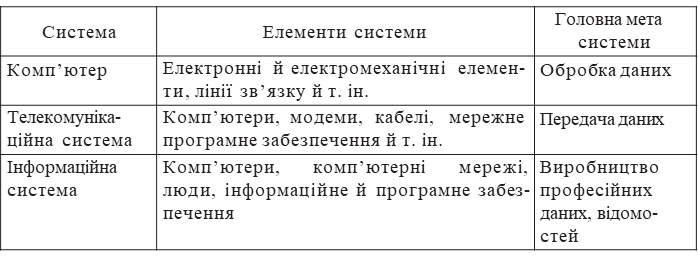 2. Функції і види інформаційної системи
До функціональних елементів інформаційної системи відносять апаратну та програмну складові.
Апаратна частина (hardware, "тверда частина") складається із з'єднаних між собою різноманітних пристроїв, які можна побачити і відчути на дотик.
Програмне забезпечення (software, «м'яка частина») складається із програм операційної системи, які роблять комп'ютер працездатним, і програм для виконання переліку робіт.
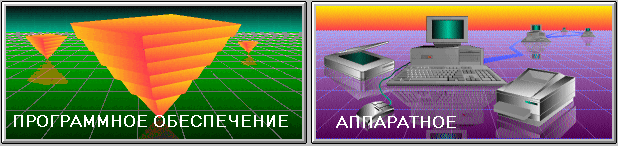 Взаємодія апаратної та програмної частин
Пристрої апаратної частини не можуть опрацьовувати інформацію без відповідних програм. 
Для забезпечення працездатності комп'ютера і виконання певної роботи потрібна сукупність програм, яка складає його програмне забезпечення.
Програмне забезпечення здійснює керування пристроями комп'ютера під час введення, опрацювання, виведення і зберігання інформації, створює умови для роботи користувача на комп'ютері тощо.
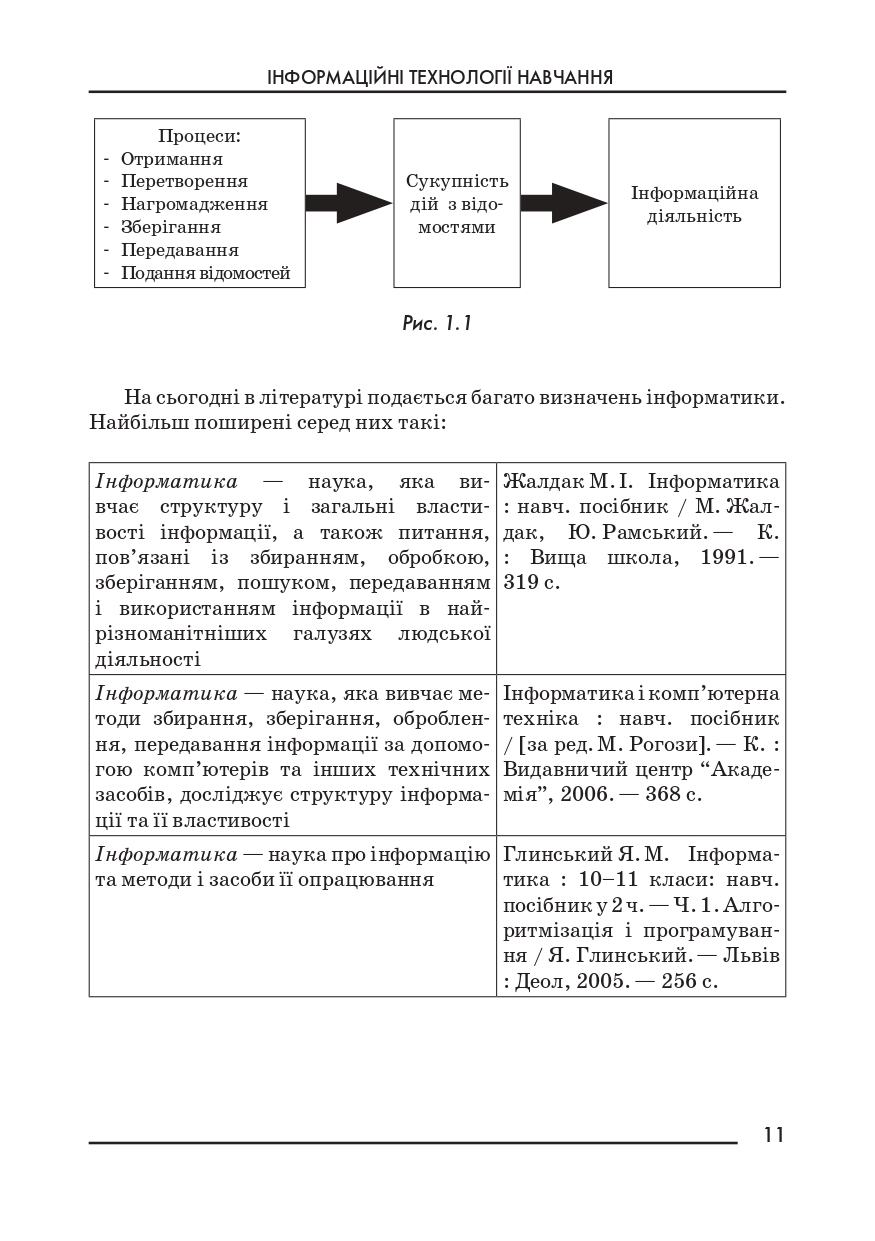 Види інформаційних систем. АРМ
Автоматизоване робоче місце (АРМ) - це інформаційна система, в якій зібрані засоби для автоматизації роботи певного спеціаліста (директора, конструктора, художника-мультиплікатора та інших).
 
АРМ включає в себе апаратні, програмні та інформаційні засоби, перелік яких залежить від виконуваної спеціалістом роботи.
Наприклад, АРМ директора може містити:
апаратну складову: персональний комп'ютер, включений у локальну мережу школи; модем для підключення до мережі Інтернет; сканер; принтер;
програмну складову: пакет офісних програм для роботи з текстами та автоматичного опрацювання числової інформації, програма-браузер для перегляду сайтів в Інтернеті, програма для роботи з електронною поштою, програма для спілкування з колегами через мережу Інтернет;
інформаційну складову: база даних про учнів школи; база даних про працівників; база даних законодавства в галузі освіти, охорони праці та інше.
Види інформаційних систем. ІПС
Інформаційно-пошукова система (ІПС) об'єднує засоби для оперативного пошуку інформації. 
Існують як спеціалізовані, так і універсальні ІПС.
Надзвичайно популярними є універсальні ІПС, розміщені в мережі Інтернет. Їхні складові віддалені одна від іншої: користувач сидить за комп'ютером вдома, а за сотні кілометрів від нього на іншому комп'ютері (пошуковому сервері) працює програма, що аналізує інформаційні ресурси, розміщені на тисячах комп'ютерів у різних країнах світу.
Види інформаційних систем. АСУ
Автоматизована система управління (АСУ) - це сукупність засобів, що забезпечує раціональне керування складним об'єктом або процесом у відповідності до поставленої мети.
Наприклад, АСУ підприємством покликана підвищувати ефективність управління, забезпечувати збільшення продуктивності праці тощо.
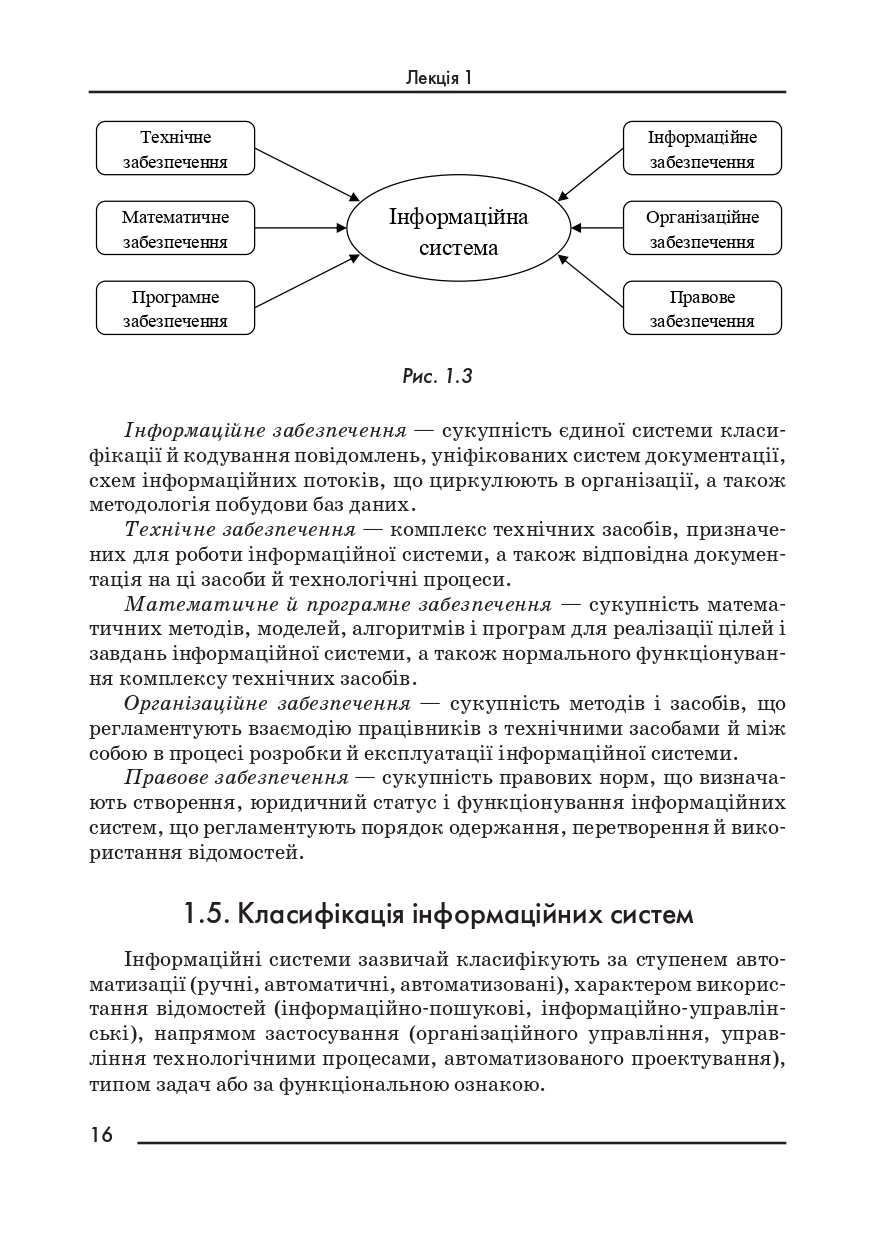 1-й етап розвитку інформаційних систем
1-й етап - початковий (60-ті роки XX століття) характерний тим, що в той час проходило нагромадження базового досвіду використання комп'ютерів, виявлення основних напрямків їх застосування.
Головна мета цього етапу полягала в зменшенні управлінського апарату і витрат на його утримання.
2-й етап розвитку інформаційних систем
2-й етап — початок систематичного запровадження нових інформаційних технологій (70-ті роки XX ст.) з такими ознаками:
 пошук нових сфер застосування комп'ютерів в управлінні;
 створення організаційних систем управління технікою, виявлення її впливу на процеси управління в цілому;
 ізольованість і, як правило, несумісність окремих інформаційних систем;
 спрямованість на використання інформаційних технологій вузьким колом користувачів;
 створення в організаціях єдиної інформаційної служби.
3-й етап розвитку інформаційних систем
3-й етап - об'єднання інформаційних систем (з 80-х років XX ст.). 
Цьому етапу притаманні риси:
 пройдено технічні труднощі в розробці процесорів, оперативної пам'яті, розроблено нові, надзвичайно місткі носії інформації, розроблено швидкісні лінії передавання даних та засоби супутникового зв'язку;
 запроваджуються потужні комп'ютерні мережі, які об'єднуються з інформаційно-комунікаційними системами: телефоном, телетайпом, радіо, телебаченням і т.д.;
 реалізується вимога максимального наближення користувача до інформації: в користувача складається враження, що потрібна інформація знаходиться на його комп'ютері, хоча реально вона може знаходитись в різних вузлах локальної обчислювальної мережі;
 висувається концепція, в якій інформація розглядається, як ще один важливий ресурс такого ж порядку, як фінанси, матеріали, обладнання і персонал;
 формується новий еталон працівників, які природно ставляться до застосування нових інформаційних технологій;
 зростає статус інформаційних служб організацій.
3. Процеси в інформаційних системах
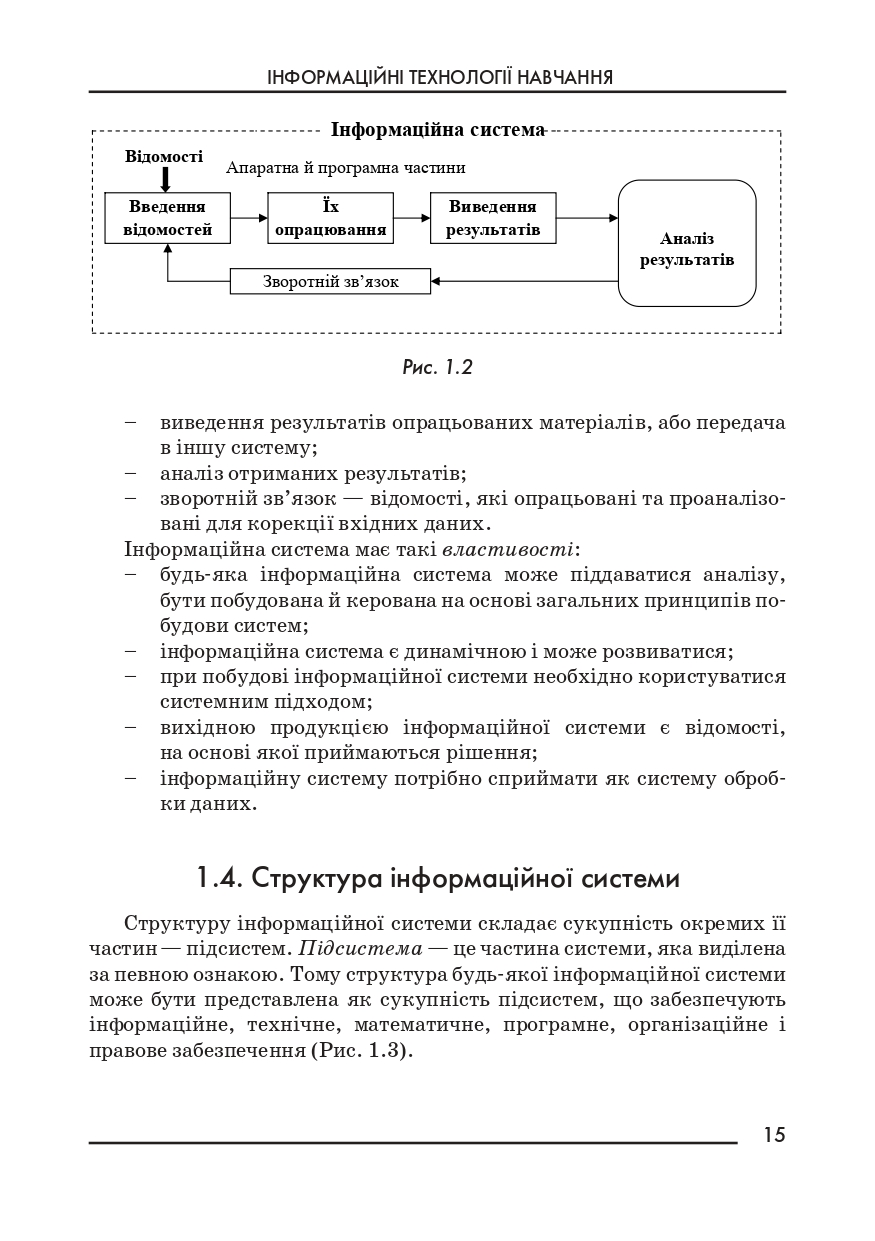 Процеси, що забезпечують роботу інформаційної системи
В інформаційній системі відбуваються такі процеси:

 введення інформації, отриманої від джерел інформації; 
 опрацювання (перетворення) інформації; 
 зберігання вхідної і опрацьованої інформації; 
 виведення інформації для передачі користувачу;
 відправка/отримання інформації мережею.
4. Додаткові частини інформаційних систем
Роль комп’ютера в інформаційній системі
У сучасній інформаційній системі комп'ютер відіграє роль апаратно-програмної частини. 
Є два міжнародні стандарти персональних комп'ютерів (персональні комп'ютери інших видів не настільки поширені):
 Macintosh виробляє фірма Аррlе (яблуко) - потужні, висока якість графіки, надійні, дорогі. Фірма Аррlе у 1976 році створила перший в світі персональний комп'ютер;
 ІВМ РС - у 1981 році всесвітньо відома фірма  ІВМ (США) розробила комп'ютер з відкритою архітектурою, що дозволяє його пристрої виготовляти різними фірмами по всьому світі. Фірми-виробники постійно вдосконалюють свої комп'ютери, і з кожним роком на ринку з'являються більш потужні моделі.
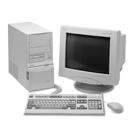 4. Додаткові частини інформаційних систем
Інформаційна культура
Інформаційна культура - це систематизована сукупність знань, умінь, навичок, що забезпечує оптимальне здійснення інформаційної діяльності, спрямованої на задоволення як професійних, так і непрофесійних потреб.
Становлення інформаційної культури людини відбувається в її повсякденній діяльності під впливом засвоєних побутових знань та умінь, інформації засобів масових комунікацій, у процесі самоосвіти, під час навчання, в сім'ї, на роботі.
Інформаційна компетентність
Інформативна компетентність - це системний обсяг знань, умінь та навичок набуття, перетворення, передавання та використання інформації у різних галузях людської діяльності для якісного виконання професійних функцій.
4. Додаткові частини інформаційних систем
Інформатика як наука
Інформатика - це наука про інформацію та інформаційні процеси в природі та суспільстві, методи та засоби одержання, зберігання, опрацювання, передавання, використання, захисту інформації та управління інформаційними процесами.
Інформатика (інформаційна автоматика) сформувалась як наука завдяки розвитку комп'ютерної техніки.
Головна функція інформатики полягає у розробці методів і засобів перетворення інформації.
Основними завданнями інформатики є:
 дослідження інформаційних процесів;
 розробка нових інформаційних технологій;
 створення апаратно-програмного забезпечення.
ДЯКУЮ ЗА УВАГУ!